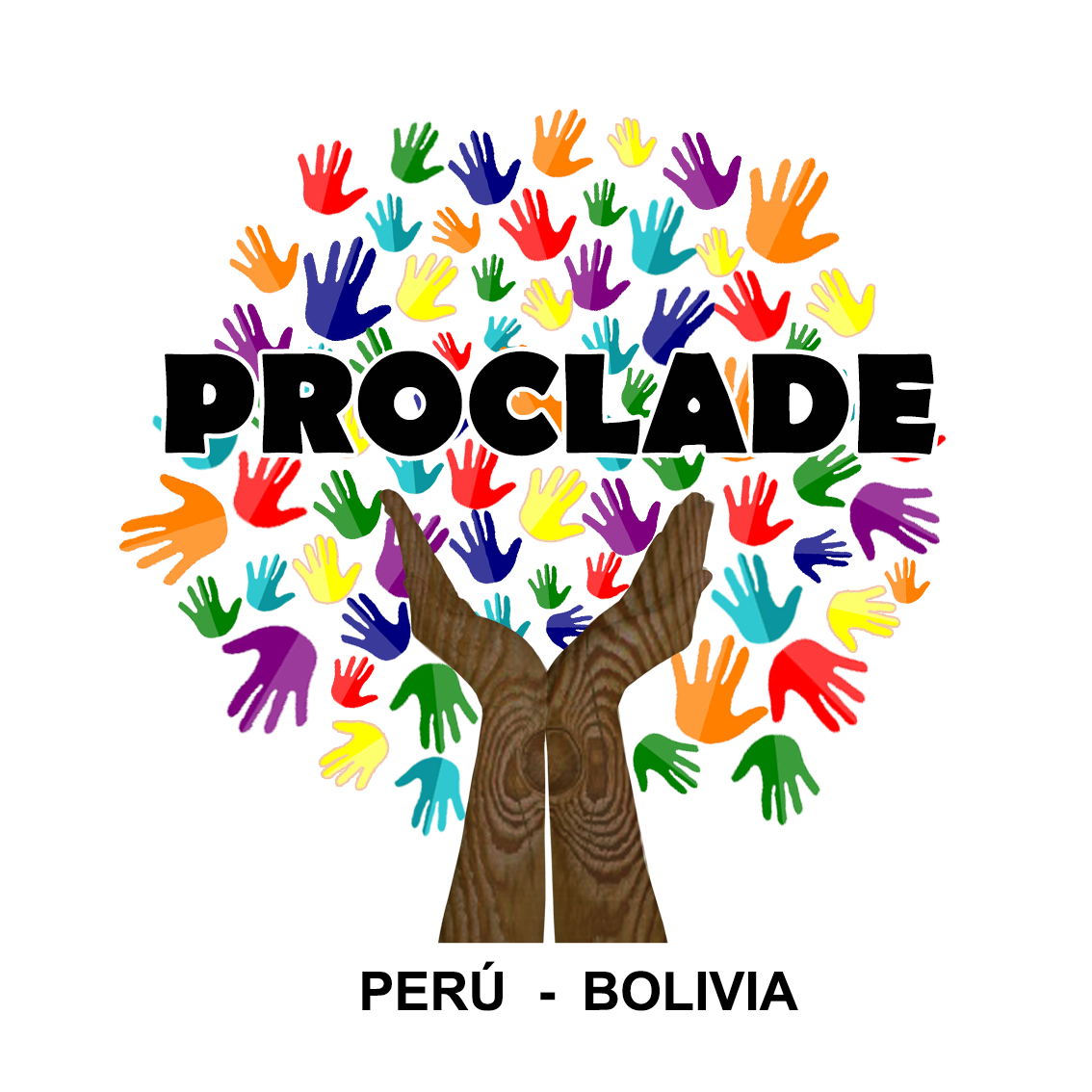 LOGROS EQUIPO DE SOMI
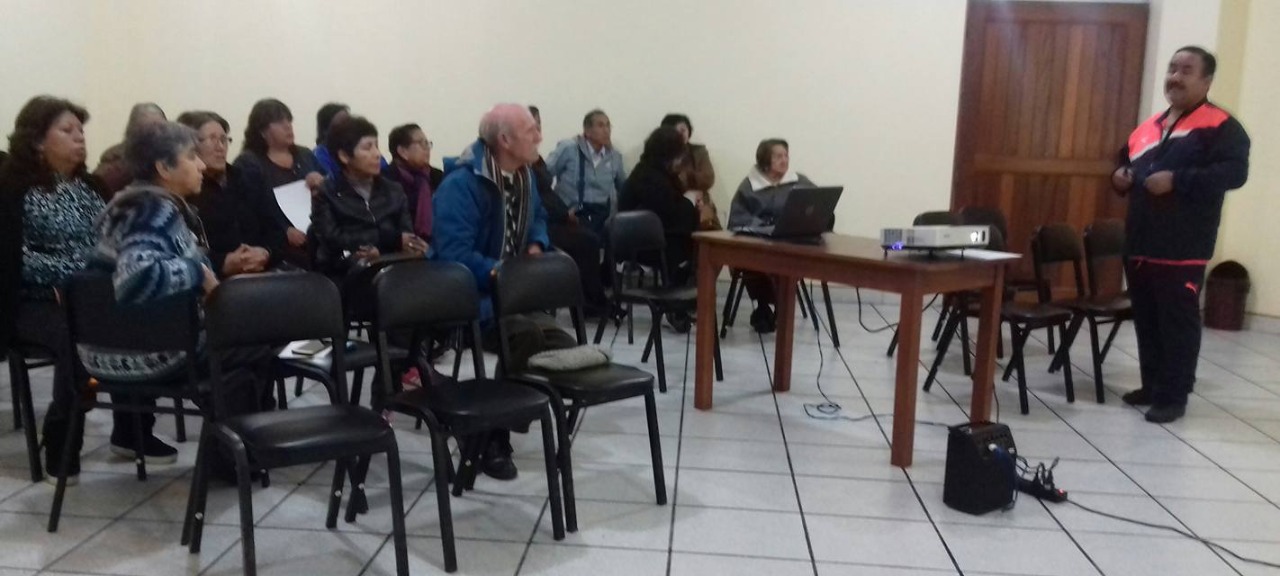 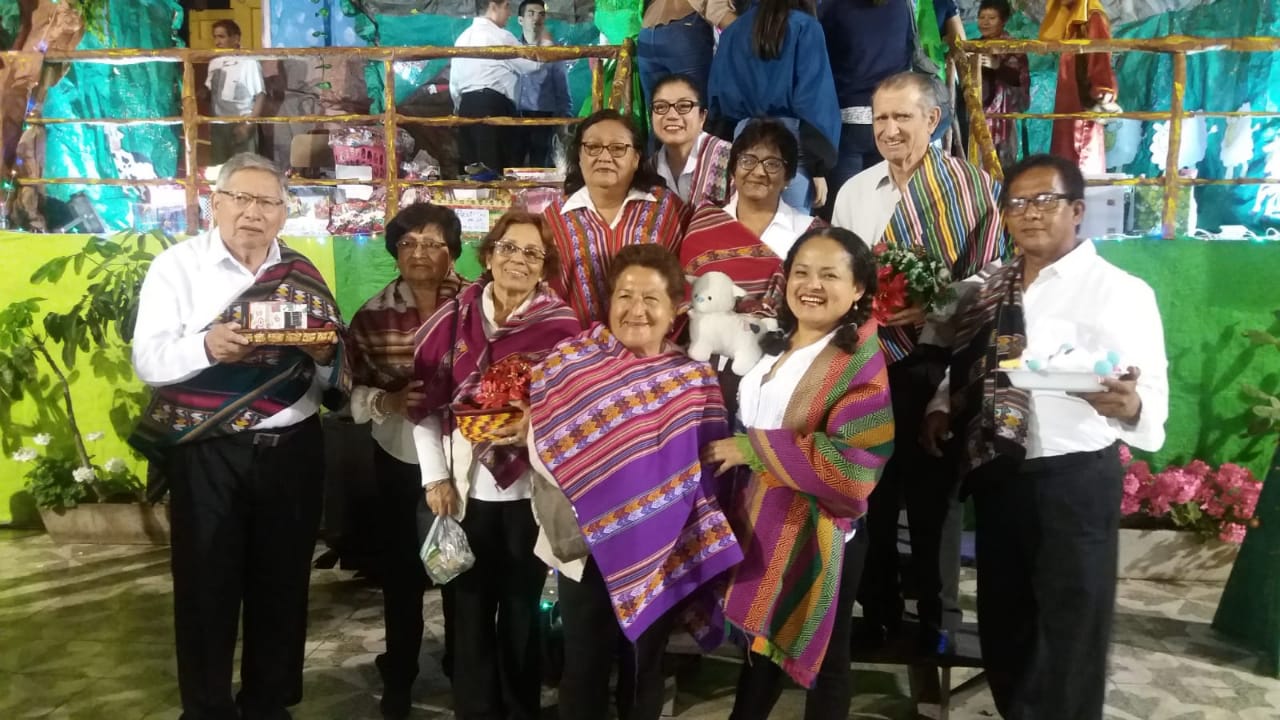 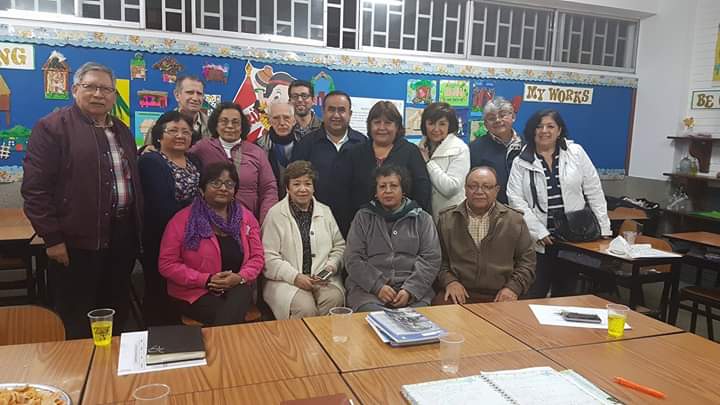 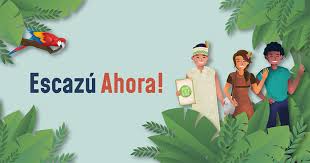 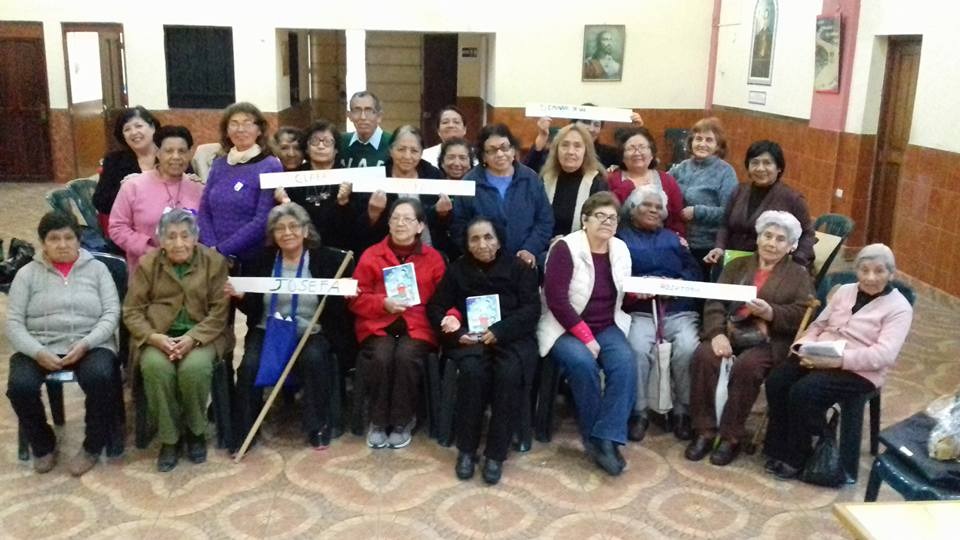 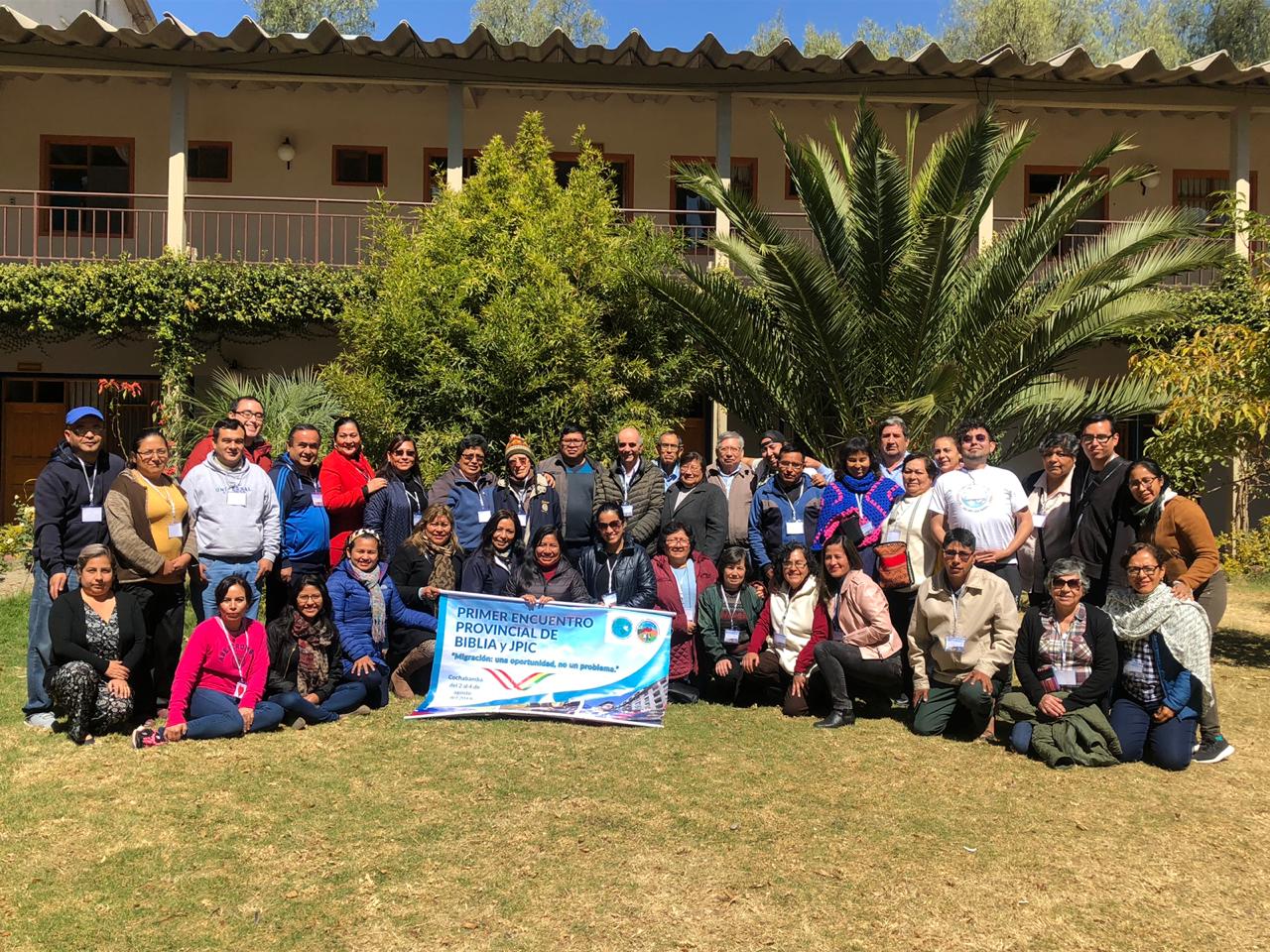 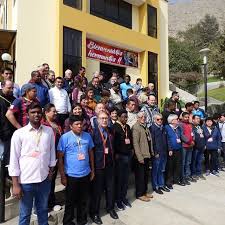 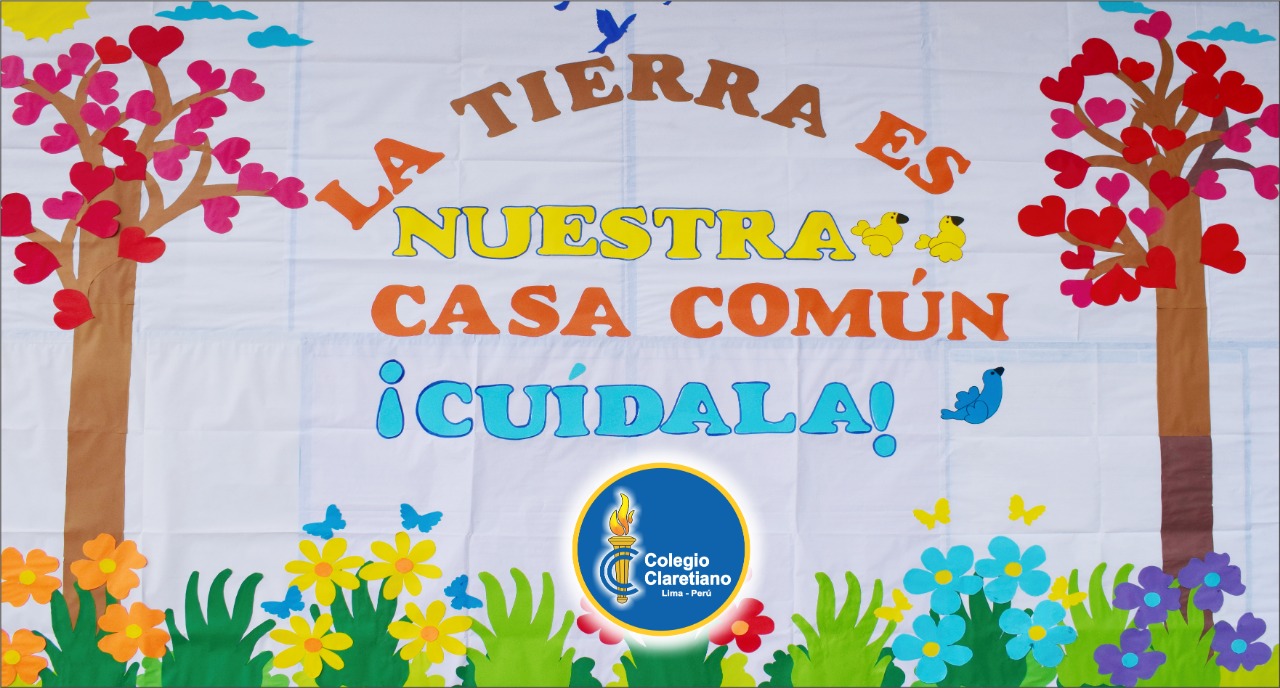 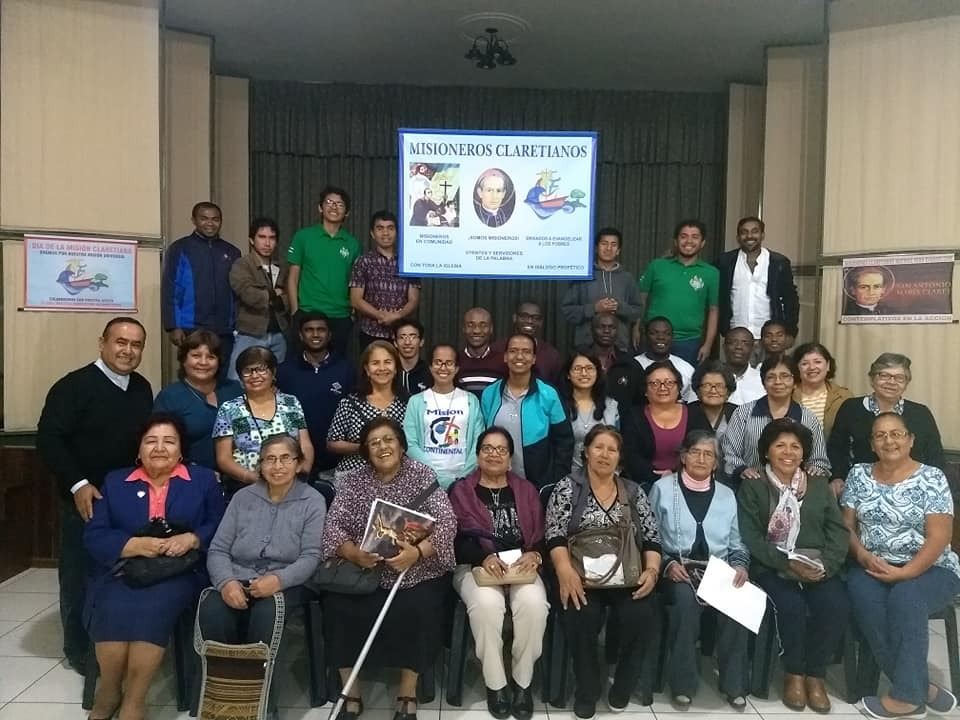 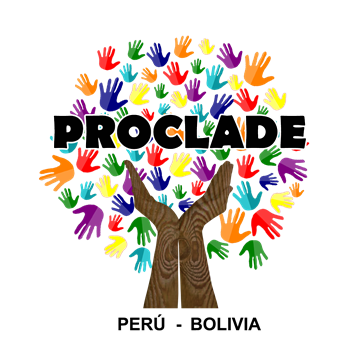 JPIC del Perú
1.      Se ha logrado capacitar a los miembros de JPIC de las sedes de: Arequipa, Atalaya, Huancayo, Limay Trujillo, en los temas de: Violencia contra la mujer, Medio ambiente y cambio climático, migración y extractivismo. A través de jornadas de estudio en cada sede de JPIC y asistencia a Encuentros Nacionales, Binacionales. 
2.      En respuesta a fenómenos naturales (inundaciones, deslizamiento de tierra, friaje y sismo) y movilidad humana se ha logrado realizar acciones sociales solidarias a través de: 
Campañas de atención médica, alimentos y ropa, en el norte (Trujillo), y centro del país (Lima y Huancayo) y en la selva central con útiles escolares en Atalaya. 
Apoyo y acogida a migrantes venezolanos en 3 ciudades: Trujillo, Lima y Huancayo con alimentos y medicina. Y en coordinación con la Casa de acogida Scalabridiano de San Miguel albergue temporal. 
 Recolección o reciclaje de aproximadamente dos toneladas de Tapitas Solidarias en apoyo al Hospital del Niño en la adquisición de leche especializada para los niños y niñas  con Epidermiosis bullosa.
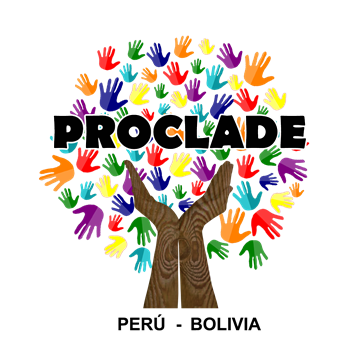 JPIC del Perú
3.      En cuanto a Promoción Social y desarrollo humano sea ha logrado materializar: 
4 talleres en el hogar “Santa Rosa” sobre Autoestima y toma de decisiones, cocina, repostería y manualidades. JPIC – Parroquia San Miguel Arcángel. 
Talleres de Manualidades y recreación para personas de la tercera edad en el Porvenir (la Victoria) a cargo de JPIC de Magdalena y el Porvenir. 
4.      Alianzas estratégicas: 
             Partiendo de la premisa que no podemos caminar solos, hemos logrado unir esfuerzos con: 
La Conferencia de Religiosos y Religiosas del Perú (CONFER – DDHH), en el área de Ecología, participando en las actividades comunes, como: Eventos de sensibilización sobre: Medio ambiente, derechos humanos, Violencia contra la Mujer, Minería e Iglesia, entre otros.  
También somos pare del Movimiento Católico por el Clima, y participamos activamente en las diferentes actividades como: viernes por el Futuro, actividades por el Tiempo de la creación y Difusión del Acuerdo de Escazú, incluso enviándose una carta al Congreso de la República para su firma. Y recientemente hemos participado en la Oración Interreligiosa “Jubileo por la tierra, promovida por la Iniciativa interreligiosa de Bosques Tropicales. 

...
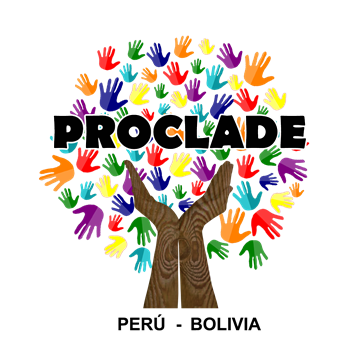 JPIC Bolivia
•	Conformación de equipos de JPIC a nivel local
•	Trabajo en tema de Derechos Humanos a nivel de asistencia 
•	Trabajo con niñas y mujeres  adolescentes víctimas de abuso, trata, tráfico y prostitución
•	Fortalecimiento de los equipos locales
•	Conformación de un equipo JPIC a nivel nacional 
•	Visibilización y valoración de la misión compartida
•	Mayor compromiso concreto de CMFs de Bolivia con la labor de JPIC
•	Formación en los Encuentros para ampliar la visión de JPIC de una labor específicamente ecológica a una misión comprometida con la defensa delos Derechos Humanos
•	Alineación de nuestra formación, nuestros encuentros y nuestros objetivos con las prioridades continentales de SOMI
•	Difusión sobre temáticas JPIC  en radio y redes sociales
•	Redirección de nuestra labor regional hacia temas de Derechos Humanos 
•	Denuncia de las injusticias por medio de participación en marchas, manifestaciones pacífica, etc
•	Formación sobre el tema de Violencia contra la mujer en zonas de misión y equipos locales
•	Transversalización del trabajo de JPIC con la formación bíblica
•	Participación en la conformación del equipo provincial de SOMI
•	Participación activa en la conformación del equipo y elaboración del proyecto de Voluntariado para la Provincia de Perú - Bolivia
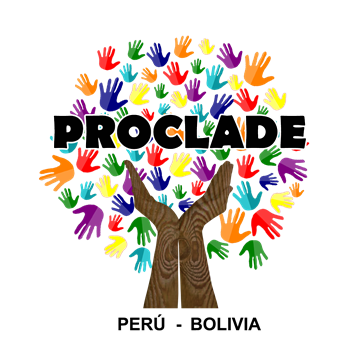 JPIC Bolivia
•	Denuncia de las injusticias por medio de participación en marchas, manifestaciones pacífica, etc
•	Formación sobre el tema de Violencia contra la mujer en zonas de misión y equipos locales
•	Transversalización del trabajo de JPIC con la formación bíblica
•	Participación en la conformación del equipo provincial de SOMI
•	Participación activa en la conformación del equipo y elaboración del proyecto de Voluntariado para la Provincia de Perú - Bolivia
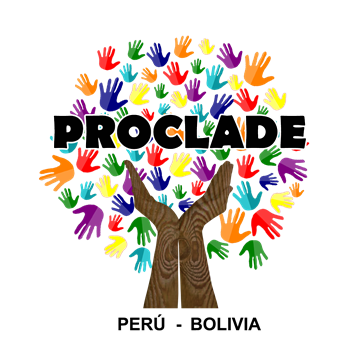 LA PROCURA DE MISIONES
°Animación a las comunidades en clave de ODS. 
°Publicacion de 3 Boletines al año con material informativo. 
°colaboración con los “conversatorio en misión compartida” (Laudato si, amazonia, etc)
°Ayuda en estado de emergencia covid-19 al Vicariato Apostólico San José del Amazonas.
VOLUNTARIADO
°consolidación del equipo de voluntariado.